8x8 Voice for Microsoft Teams
Campaign
Enterprise Cloud Voice Solution for Microsoft Teams Users | Channel Implementation Guide (June 2020)
8x8 Voice for Microsoft Teams Campaign
Implementation Guidelines & Planner
8x8 Voice for Microsoft Teams Campaign
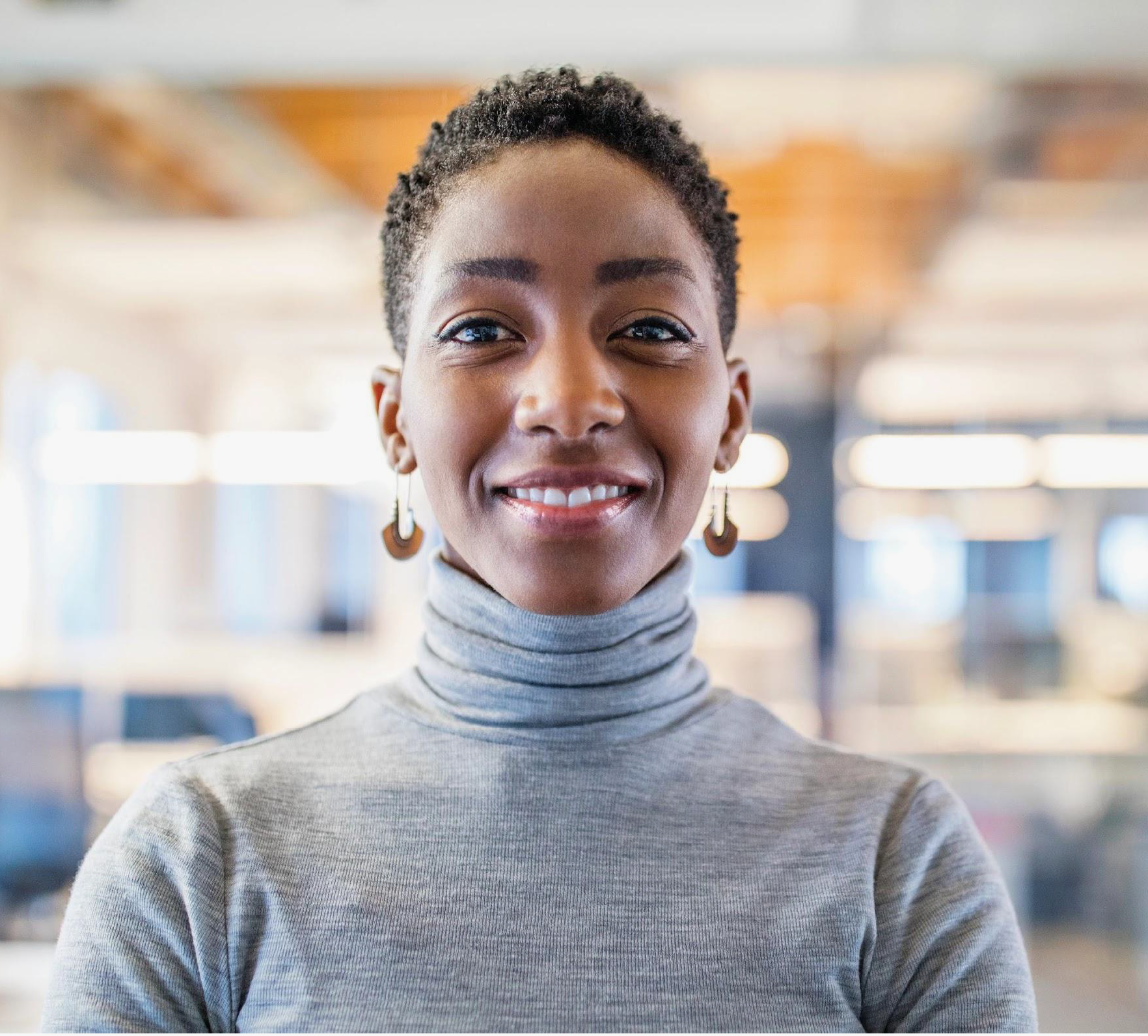 Welcome to the Channel Partner Guidelines for the 8x8 Voice for Microsoft Teams Campaign. This document provides you with strategic guidance and marketing assets to execute the campaign in a turnkey manner.

Contents:
Campaign overview
Campaign creative and content
Emails 
Social banners
Content Assets
Implementation guidelines
8x8 Voice for Microsoft Teams Campaign
3
8x8 Voice for Microsoft Teams 
Campaign Overview
8x8 Voice for Microsoft Teams Campaign
8x8 Voice for Microsoft Teams Campaign
Overview
Microsoft Teams is the fastest growing enterprise collaboration application globally. Increasingly prospects that are looking for a communications solution will only consider vendors that integrate with Teams.

Teams users need an enterprise-grade telephony provider to offer PSTN calling services, and cloud providers such as 8x8 are uniquely positioned to offer this complementary capability. You’ll learn why 8x8 is uniquely positioned to complement Microsoft Teams as its underlying communications layer while keeping Microsoft Teams at the center of the user’s collaborative experience.
8x8 Voice for Microsoft Teams Campaign
8x8 Voice for Microsoft Teams Campaign 
Campaign Objectives
Best PSTN choice for Teams
R
Business Need: Organizations that need a global cloud based enterprise grade voice communications solution for Microsoft Teams without the complexity and the investment associated with other Direct Routing BYON solutions while putting the Microsoft Teams UI at the center of the collaboration experience.
Solution: 8x8 Voice for Microsoft Teams provides an enterprise-grade cloud communications PSTN solution for Microsoft Teams that puts Microsoft Teams at the center of the collaboration experience—allowing organizations to standardize on a single collaboration UI.
8x8 Voice for Microsoft Teams Campaign
8x8 Voice for Microsoft Teams Campaign 
Campaign Objectives
Awareness
Tell a strong and compelling story, using promotional messaging and content assets, that drives awareness and interest in 8x8 Voice for Microsoft Teams
Enablement
Enable channel partners to generate leads and progress them through the funnel via channel marketing assets and a channel implementation guide/campaign playbook.
Prospects
Bring on net new customers seeking leading telephony and global PSTN connectivity capabilities.
8x8 Voice for Microsoft Teams Campaign
Customer Purchase Cycle
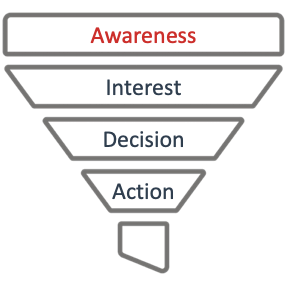 The majority of contacts are expected to be in the awareness stage of the customer purchase cycle.
The campaign content is designed to engage contacts in the awareness stage of the purchase cycle and nurture them through the consideration process to purchase.
The 8x8 Microsoft Teams for Microsoft Teams  campaign assets may be deployed in a sequential manner in order to move leads through the purchase cycle.
8x8 Voice for Microsoft Teams Campaign
Target Audience 
Business Segments, Personas & Primary Needs
Enterprise and 
Upper Mid-Market

R
The VP, SVP, EVP of IT and CIO
I need a single global PSTN communications solution that works for my MS Teams users as well as my non MS Teams users
I need to show a significant ROI on my communications and MS Teams investments
I want to minimize the number of vendors we have to manage
The IT Manager, Director, Sr. Director of IT
I want to minimize the number of support calls we get and keep our support and maintenance costs down
I want to have to retrain employees on how to make and receive calls in MS Teams, nor change my employee onboarding programs
I want to minimize the number of vendors I need to deal with when troubleshooting a problem
8x8 Voice for Microsoft Teams Campaign
8x8 Voice for Microsoft Teams Campaign 
Content & Promotional Assets
Promotional Assets 
[Social Cards] 4 versions of social cards to be used on partner social media channels
[Email] 4 versions of HTML emails with email copy/banners included
Content Assets
[Teaser Video] 8x8 Voice for Microsoft Teams
[Demo Video] 8x8 Voice for Microsoft Teams Demo
[Blog Post] 8x8 Voice for Microsoft Teams is Here
[eBooK] 8x8 Voice for Microsoft Teams Solution Brief
8x8 Voice for Microsoft Teams Campaign
8x8 Voice for Microsoft Teams
Channel Content & User Flow
Email 
Touch
1
Email 
Touch
2
Email 
Touch
3
Email 
Touch
4
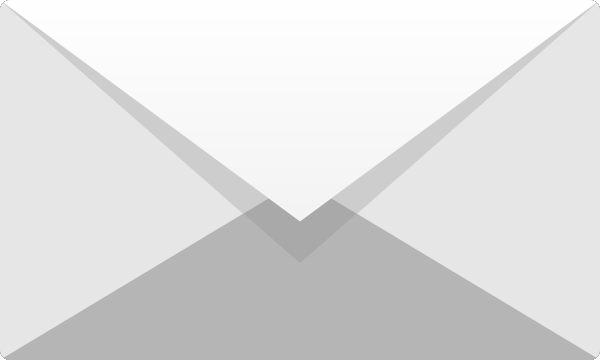 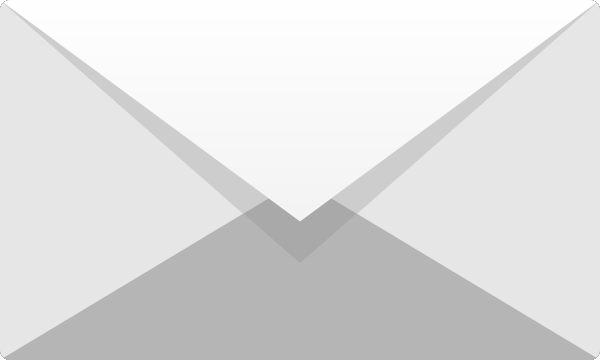 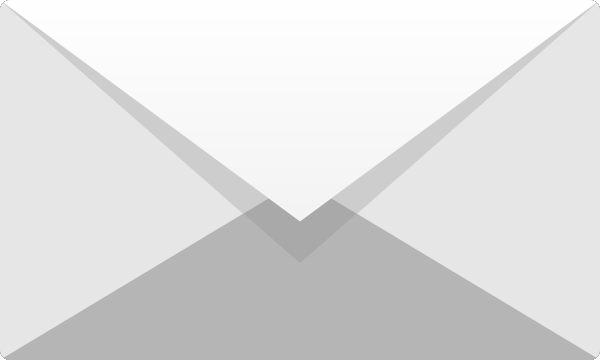 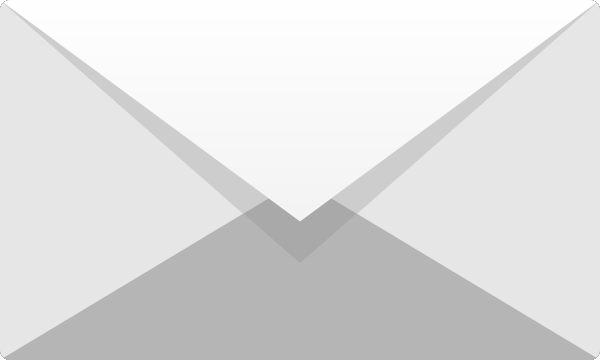 [Teaser Video]
8x8 Voice for Microsoft Teams Video
[Demo Video]
8x8 Voice for Microsoft Teams Demo
[Blog Post] 
8x8 Voice for Microsoft Teams is Here
[eBook]
8x8 Voice for Microsoft Teams Solution Brief
[Link to Teaser Video Landing Page]
[Link to Demo Video Landing Page]
[Host Blog on your 
web site]
[Host eBook on your 
web site]
8x8 UCaaS Business Continuity Campaign
Email - Touch 1 - Teaser Video
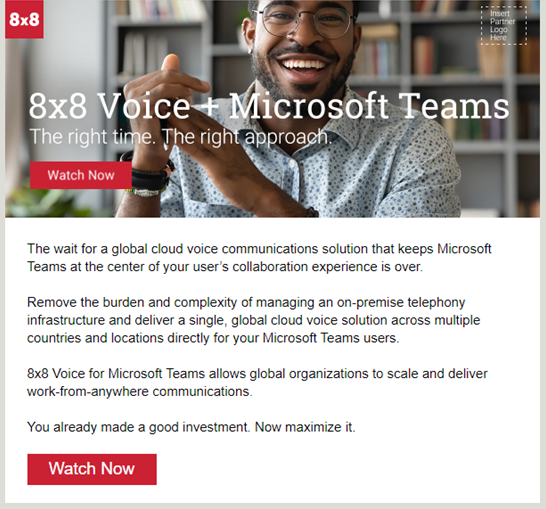 8x8 Voice for Microsoft Teams Campaign
Social Cards - Touch 1 - Teaser Video
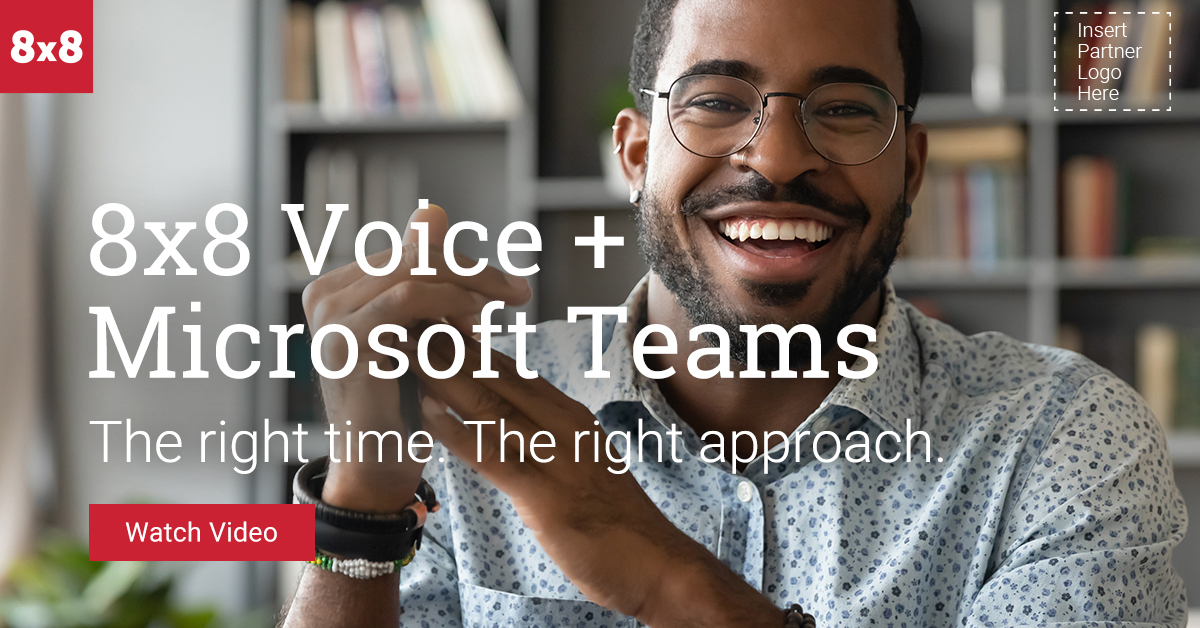 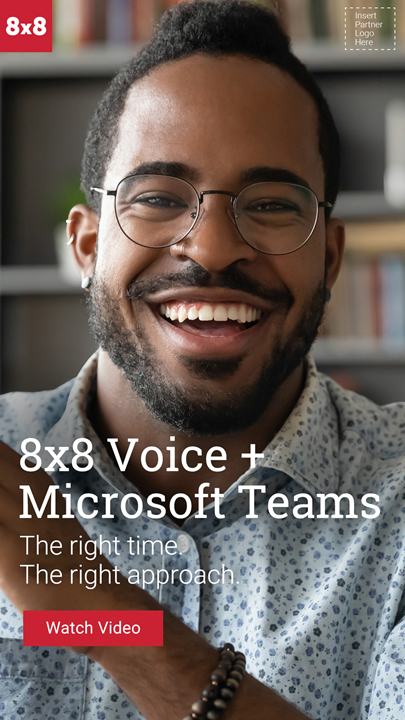 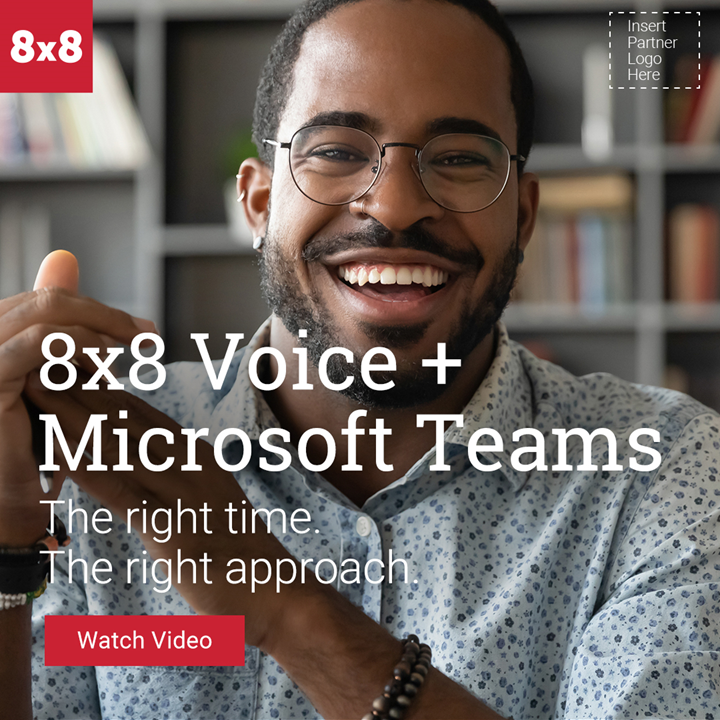 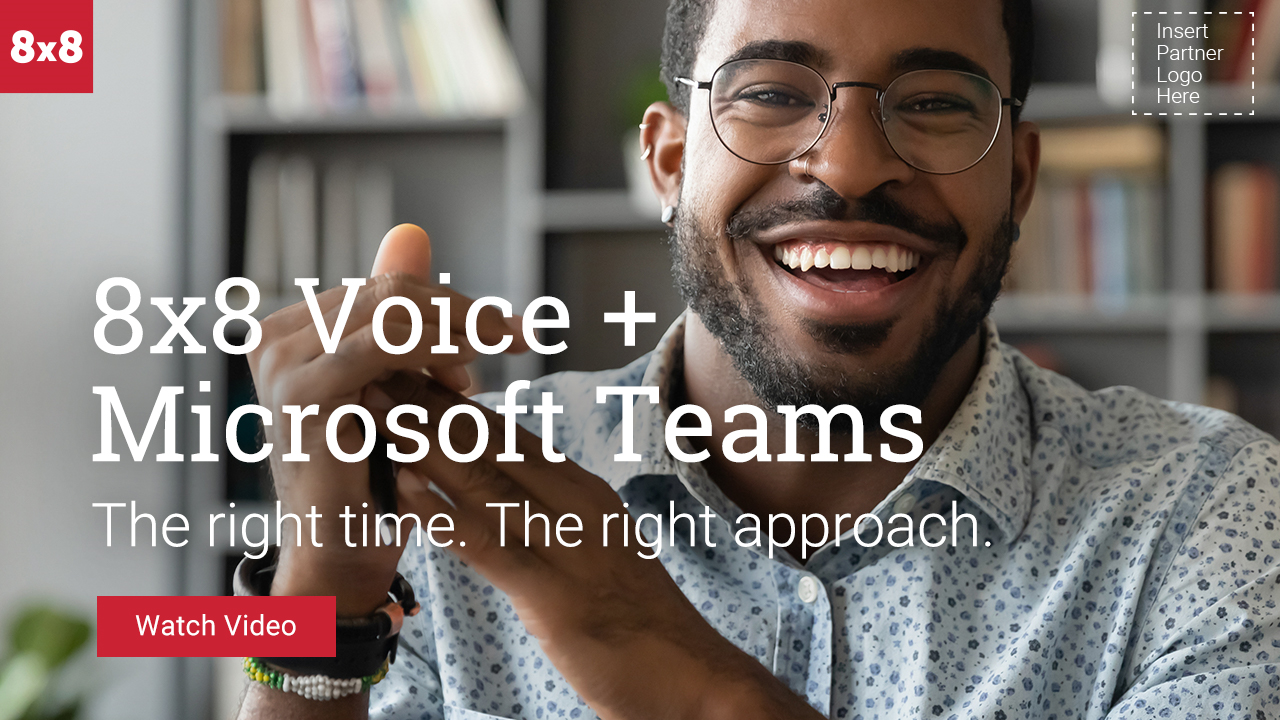 8x8 Voice for Microsoft Teams Campaign
Email - Touch 2 - Demo Video
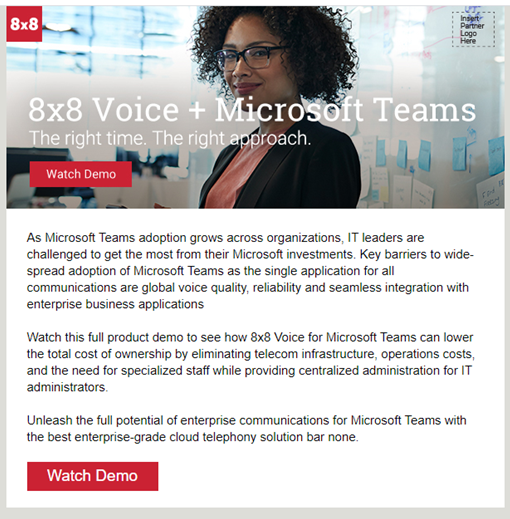 8x8 Voice for Microsoft Teams Campaign
Social Cards - Touch 2 - Demo Video
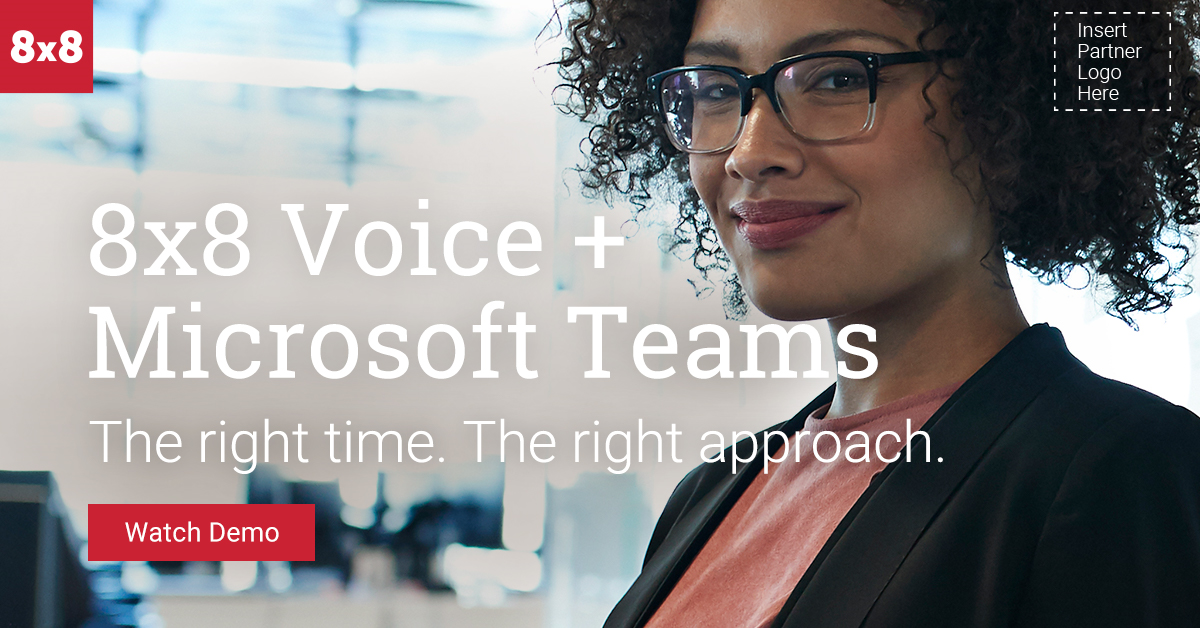 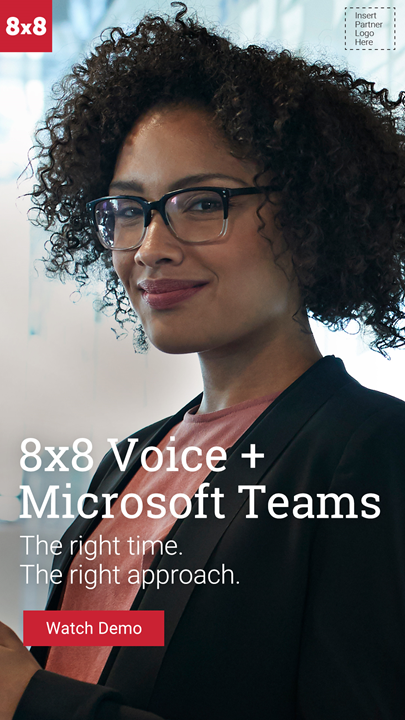 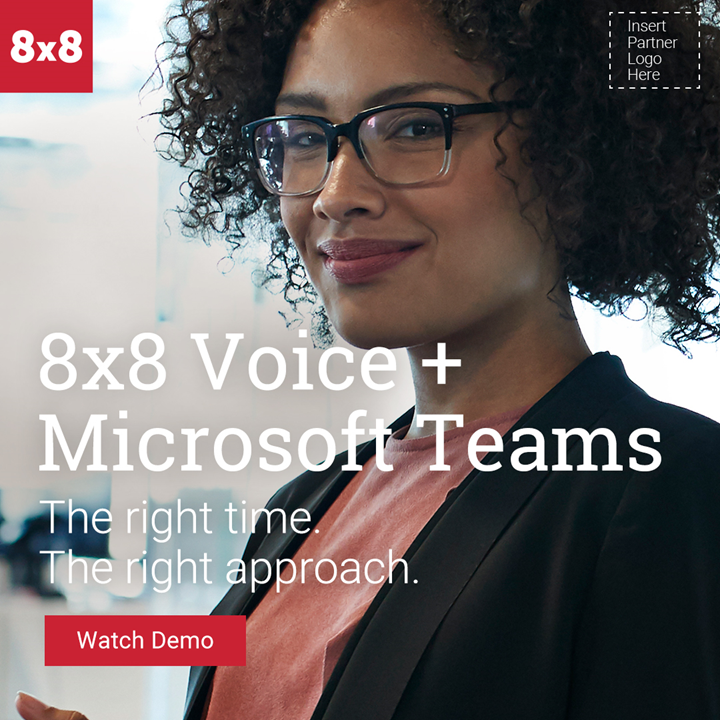 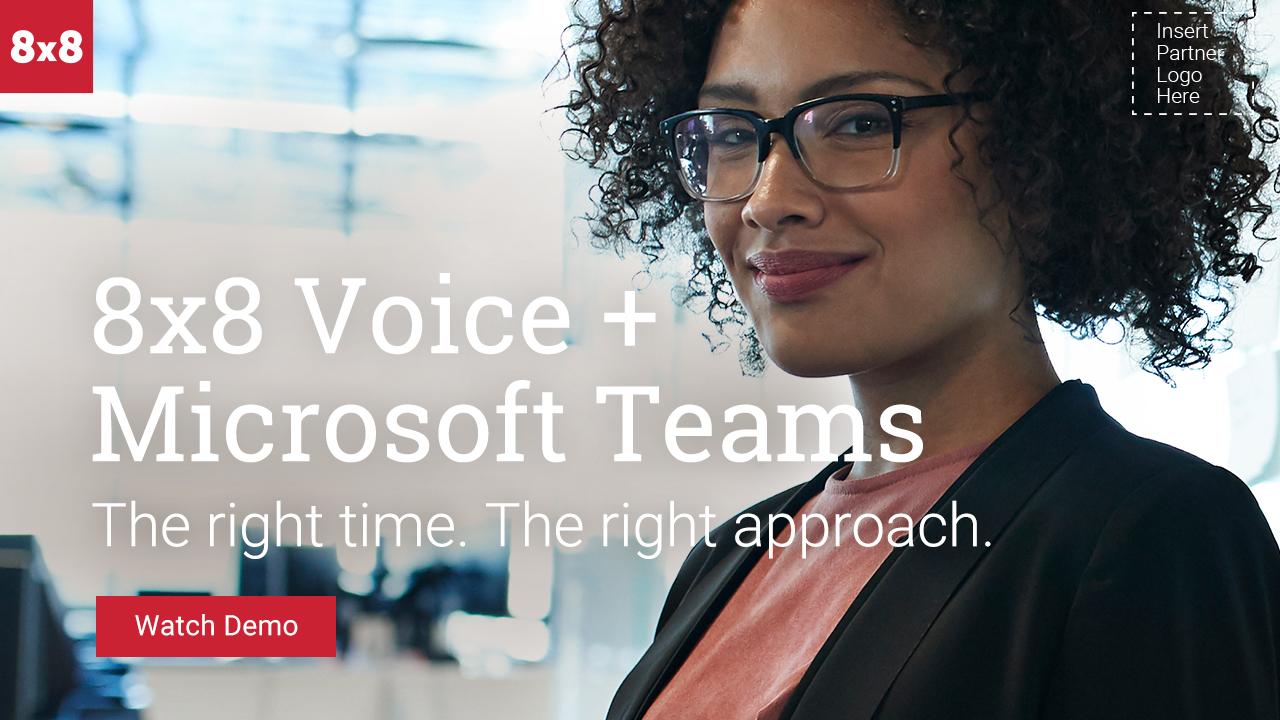 8x8 Voice for Microsoft Teams Campaign
Email - Touch 3 - Blog
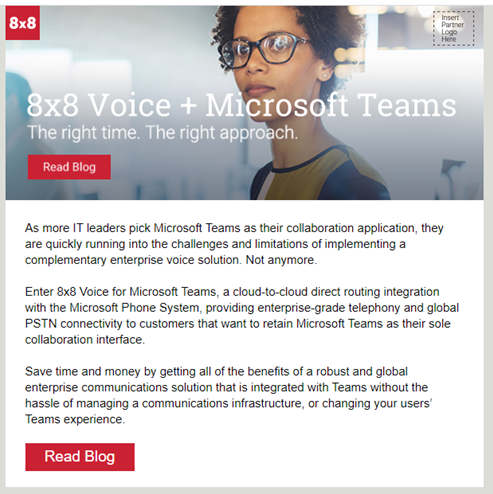 8x8 Voice for Microsoft Teams Campaign
Social Cards - Touch 3 - Blog
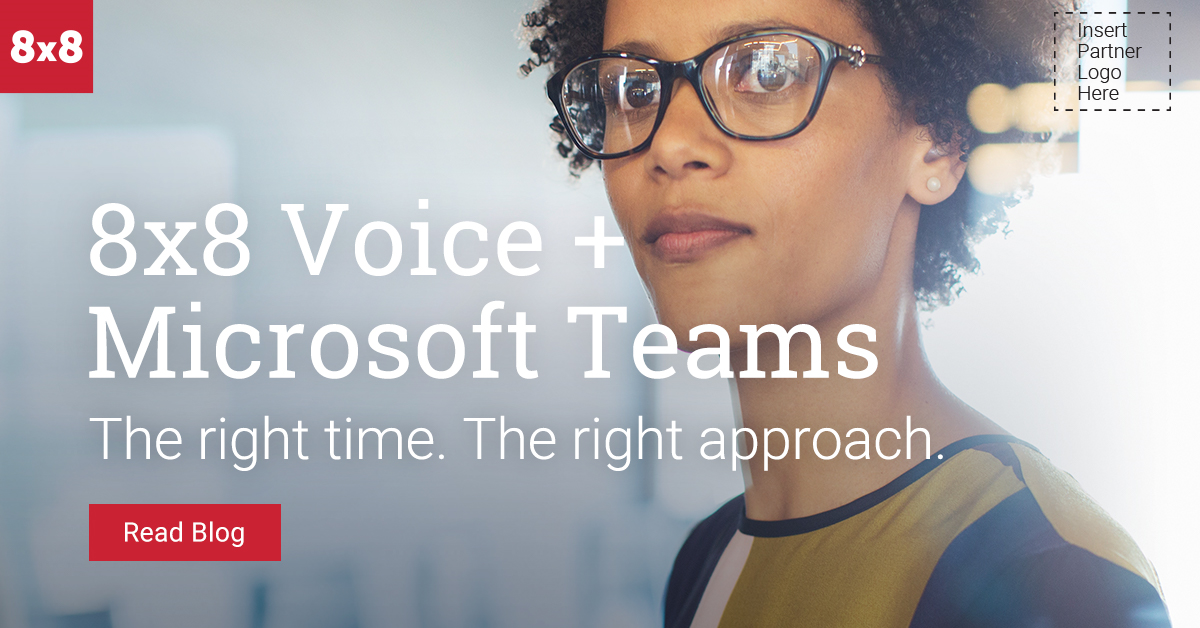 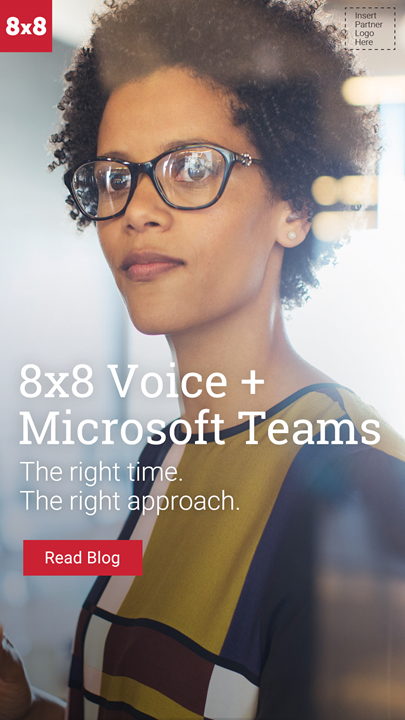 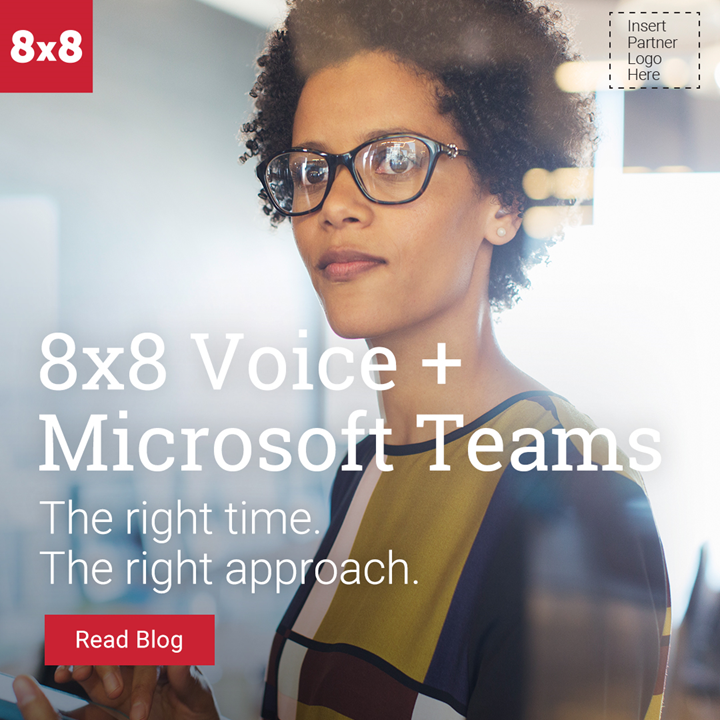 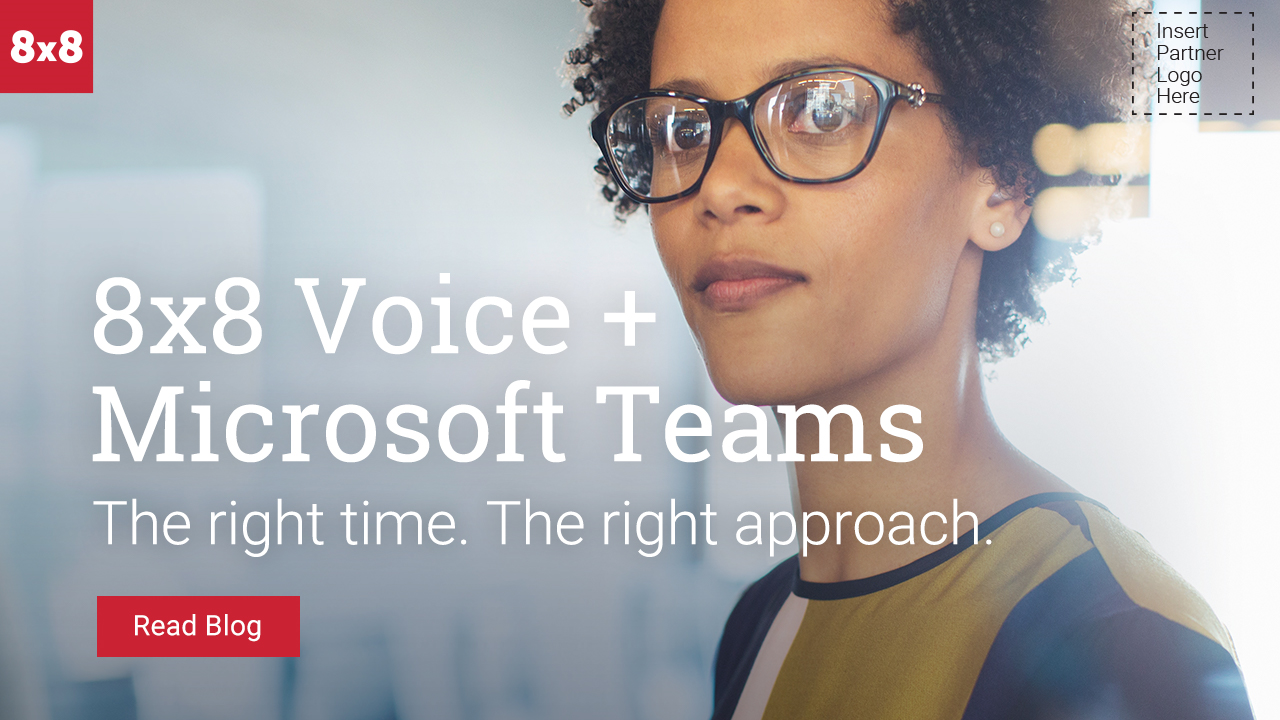 8x8 Voice for Microsoft Teams Campaign
Email - Touch 4 - eBook Solutions Brief
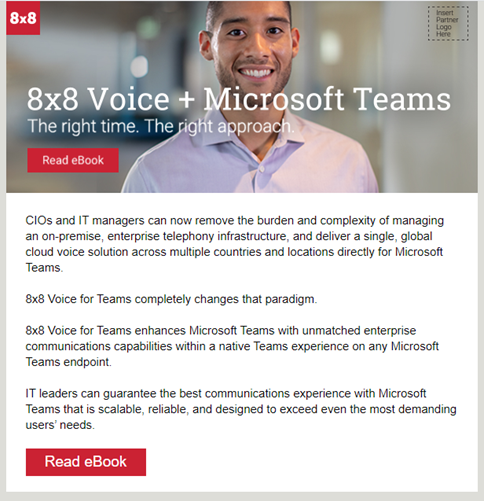 8x8 Voice for Microsoft Teams Campaign
Social Cards- Touch 4 - eBook Solutions Brief
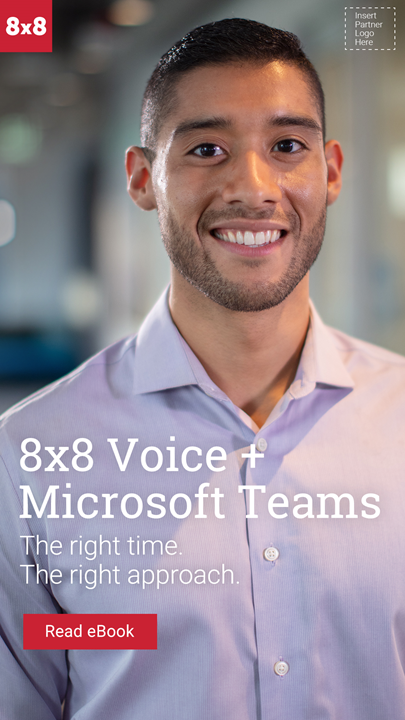 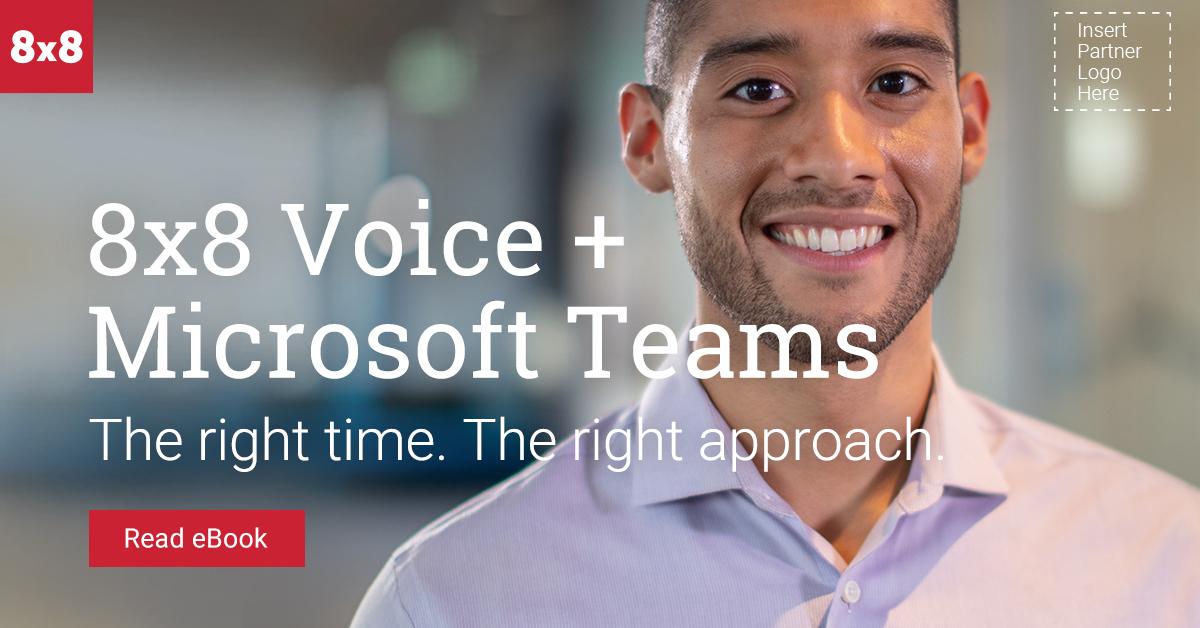 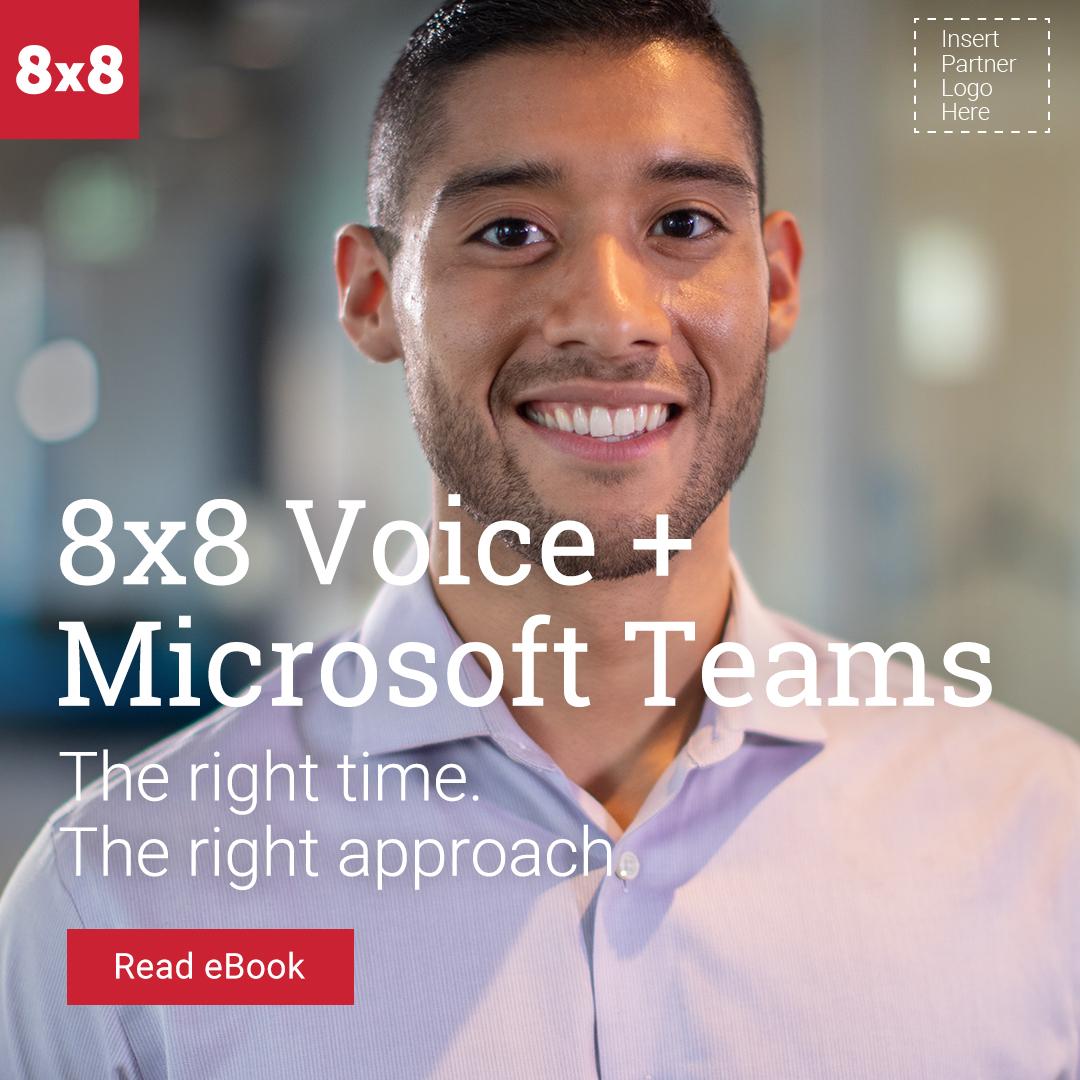 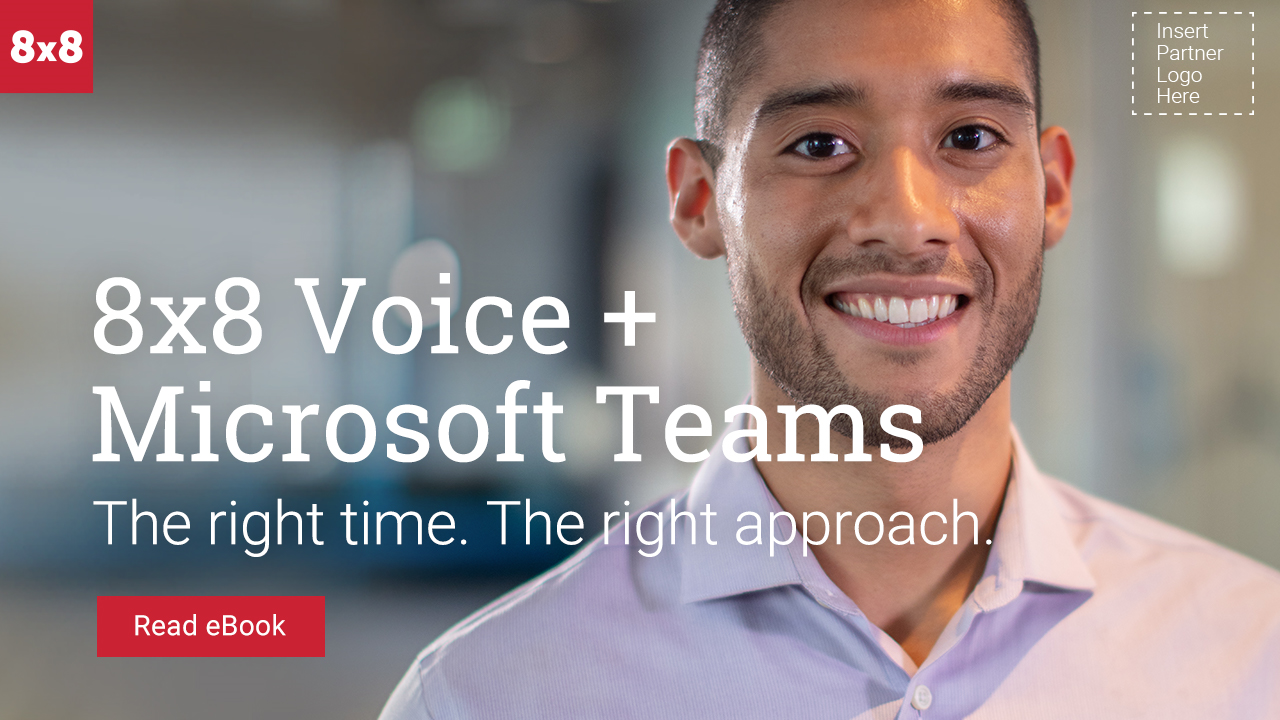 8x8 Voice for Microsoft Teams Campaign
8x8 Voice for Microsoft Teams Campaign 
Implementation Guidelines
8x8 Voice for Microsoft Teams Campaign
8x8 Voice + Microsoft Teams 
Campaign Planner
8x8 Voice for Microsoft Teams Campaign
8x8 Voice + Microsoft Teams 
Campaign Engagement
8x8 Voice for Microsoft Teams Campaign
8x8 Voice for Microsoft Teams Campaign 
HTML Email Instructions
General Instructions
All four (4) emails in this campaign are graphic HTML emails designed to capture the reader’s attention. Other than the limited edits identified below, no changes should be made to the design layout, images or the HTML code.
Edit #1 - Co-branding and logo placement
Each email has a block for you to add your company logo and contact information. The layout for this block should remain consistent across all emails with the logo on the right side.
Edit #2 – Customizing the embedded hyperlinks
The image block for your logo has a placeholder for you to embed a link back to your home page. Additionally, the CTA (Call-to-Action) button links in the emails must be replaced with a link to landing page.
Edit #3 – Update footer
Add email footer at the very bottom of HTML and with your company information.
Note that the above changes should be performed by someone skilled in creating and editing HTML emails so as not to break any of the surrounding code. Each email has comments surrounding the lines to be edited. Once the edits have been completed and successfully tested, these comments should be deleted to ensure they don’t impact your deliverability to the inbox.
8x8 Voice for Microsoft Teams Campaign
8x8 Voice for Microsoft Teams Call Script
Use this call script as a discussion framework when following up on leads.
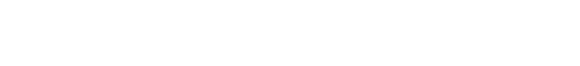 8x8 Contact Center Campaign
Thank you.
8x8 Voice for Microsoft Teams Campaign
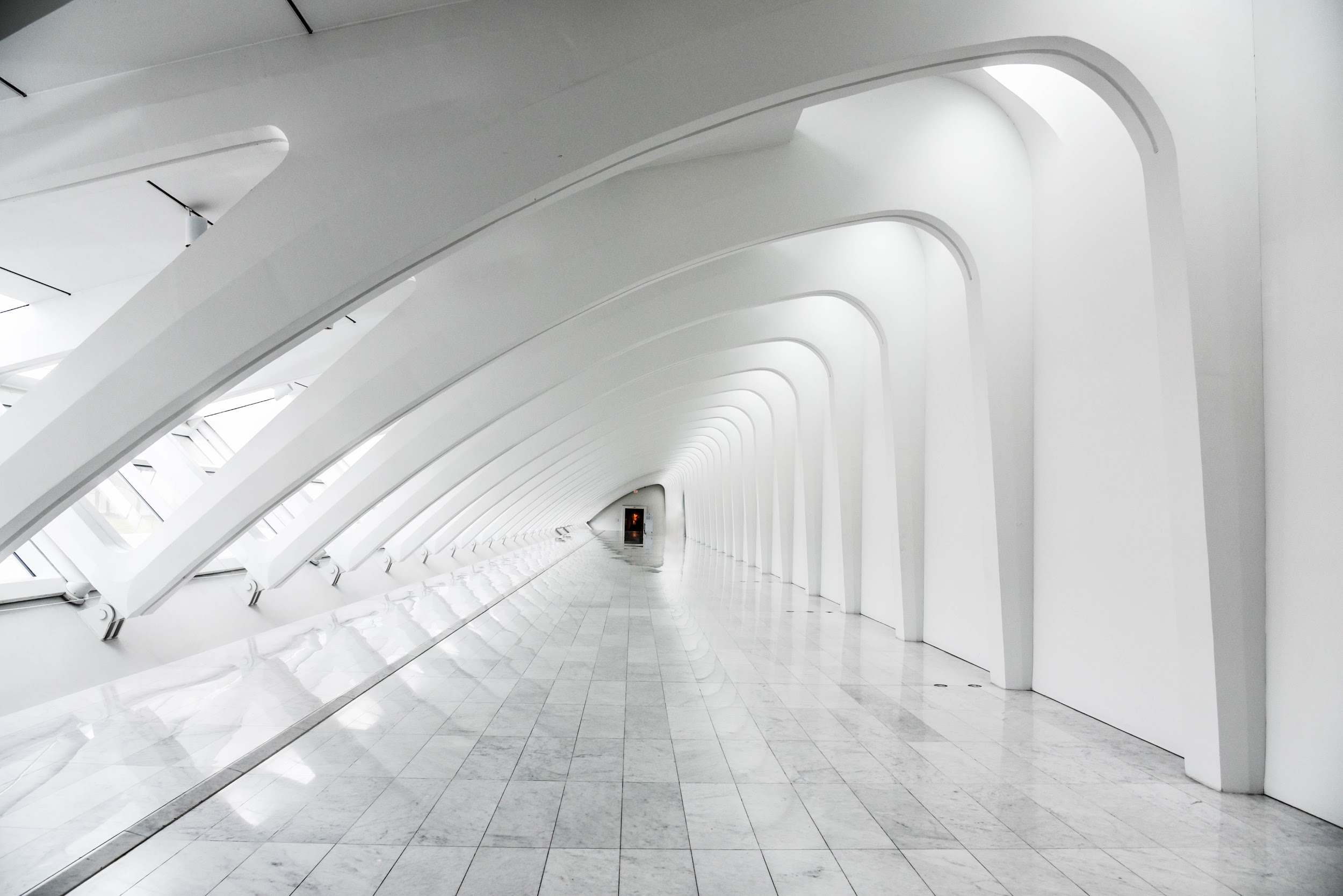